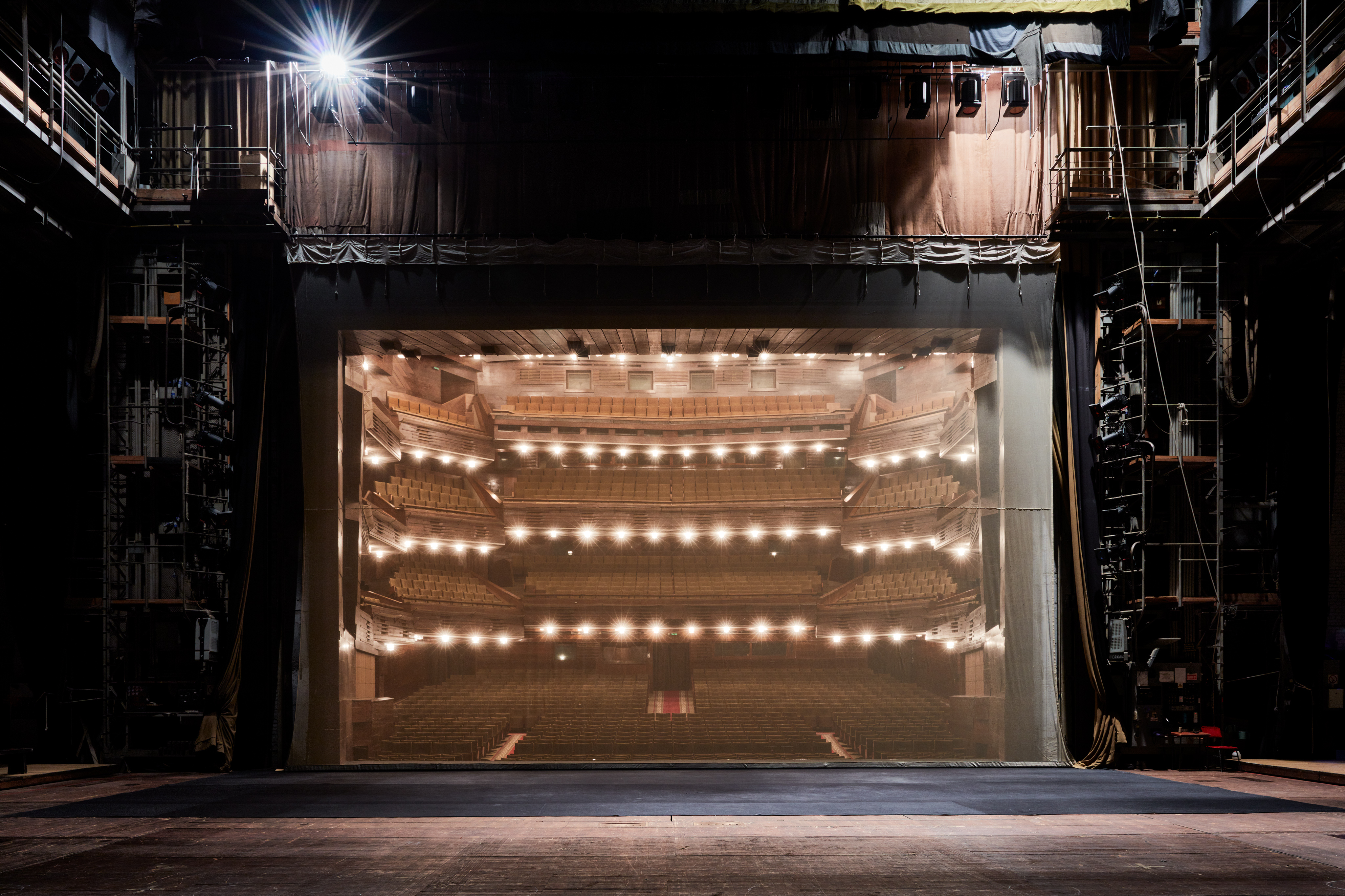 ТЕАТР
Антропология
Онтология
Десакрализация | Ресакрализация
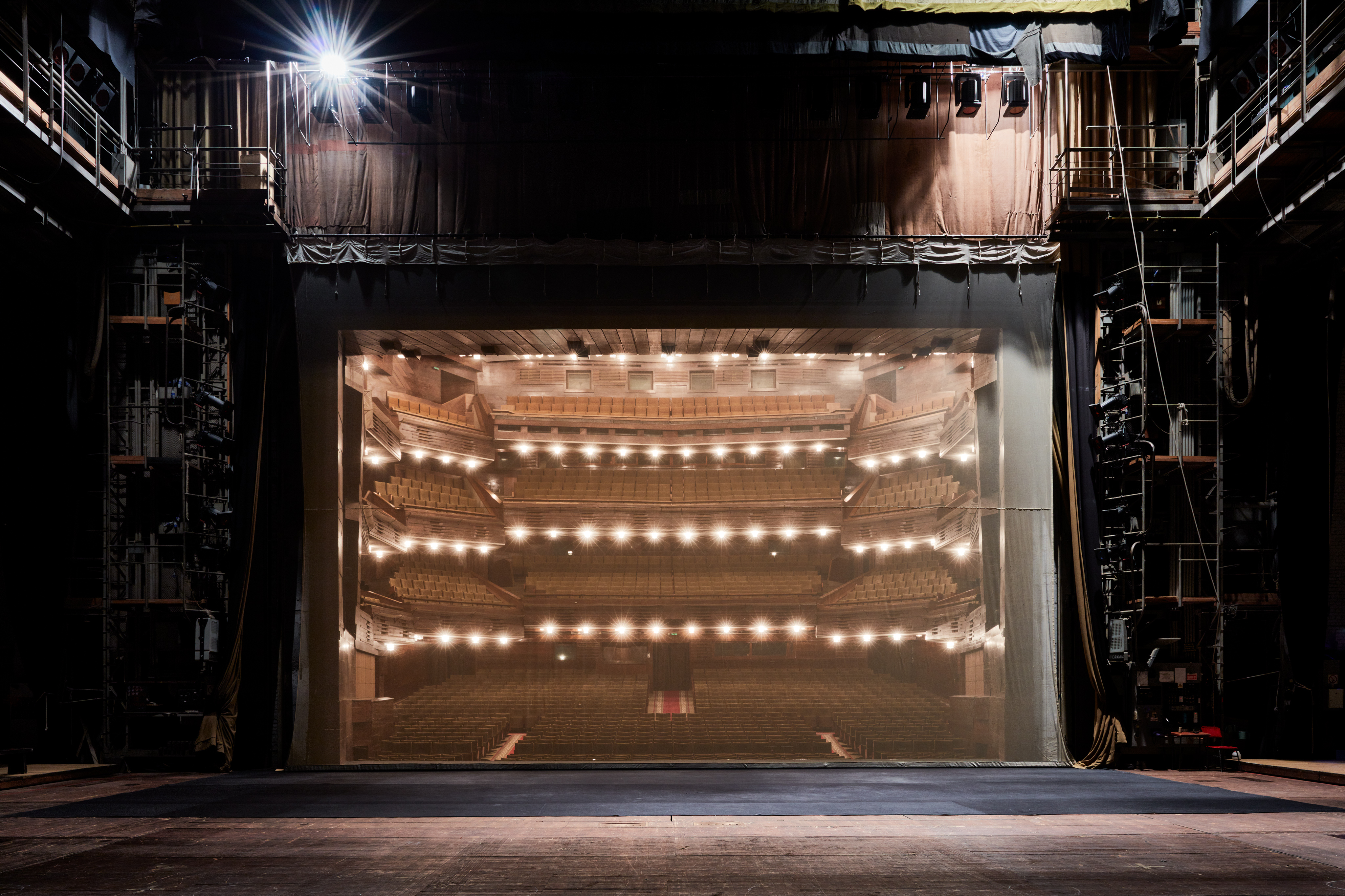 ТЕАТР
Онтология
часть I
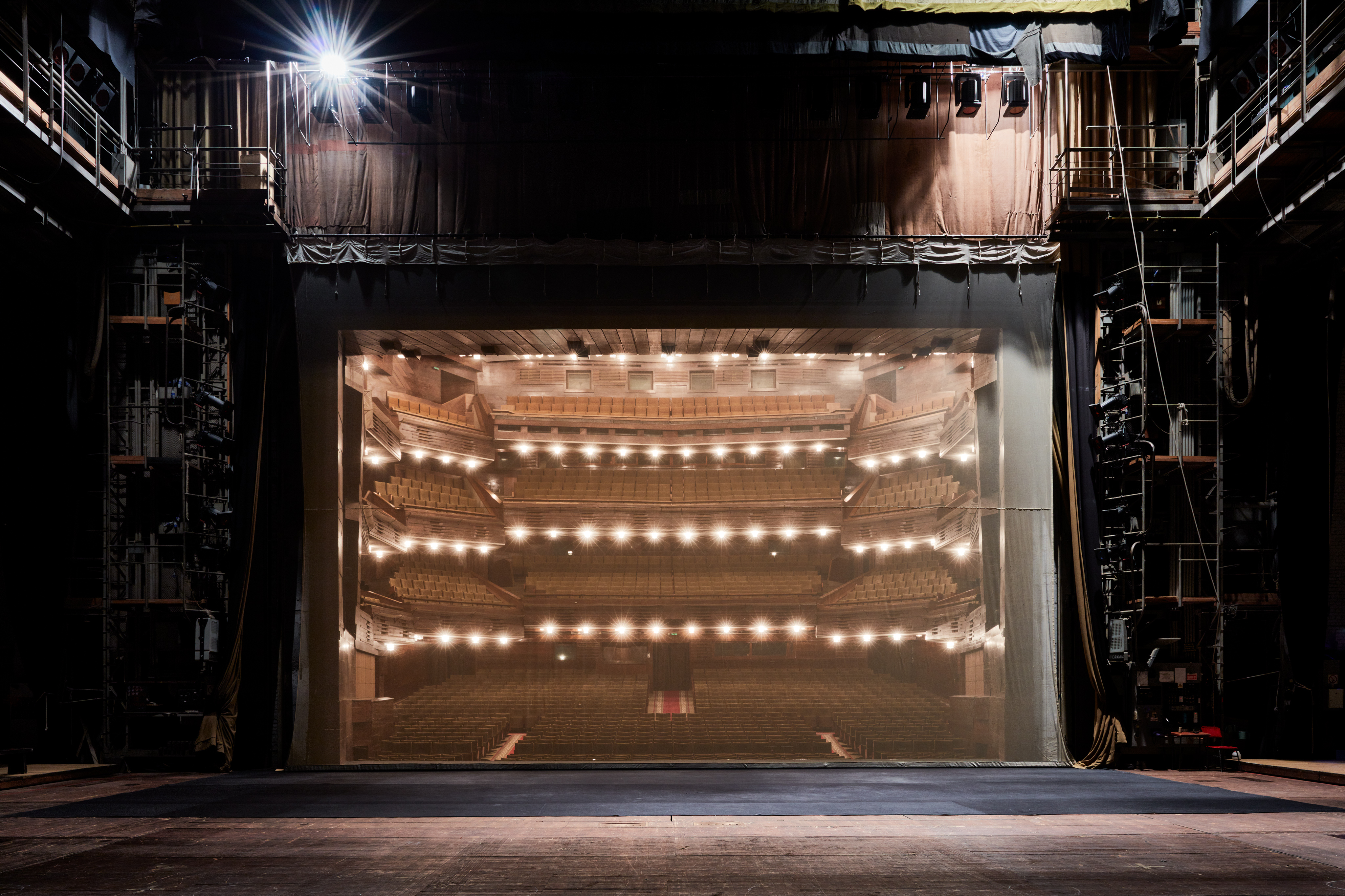 ТЕАТР
Лекция 5
Роль
Онтология
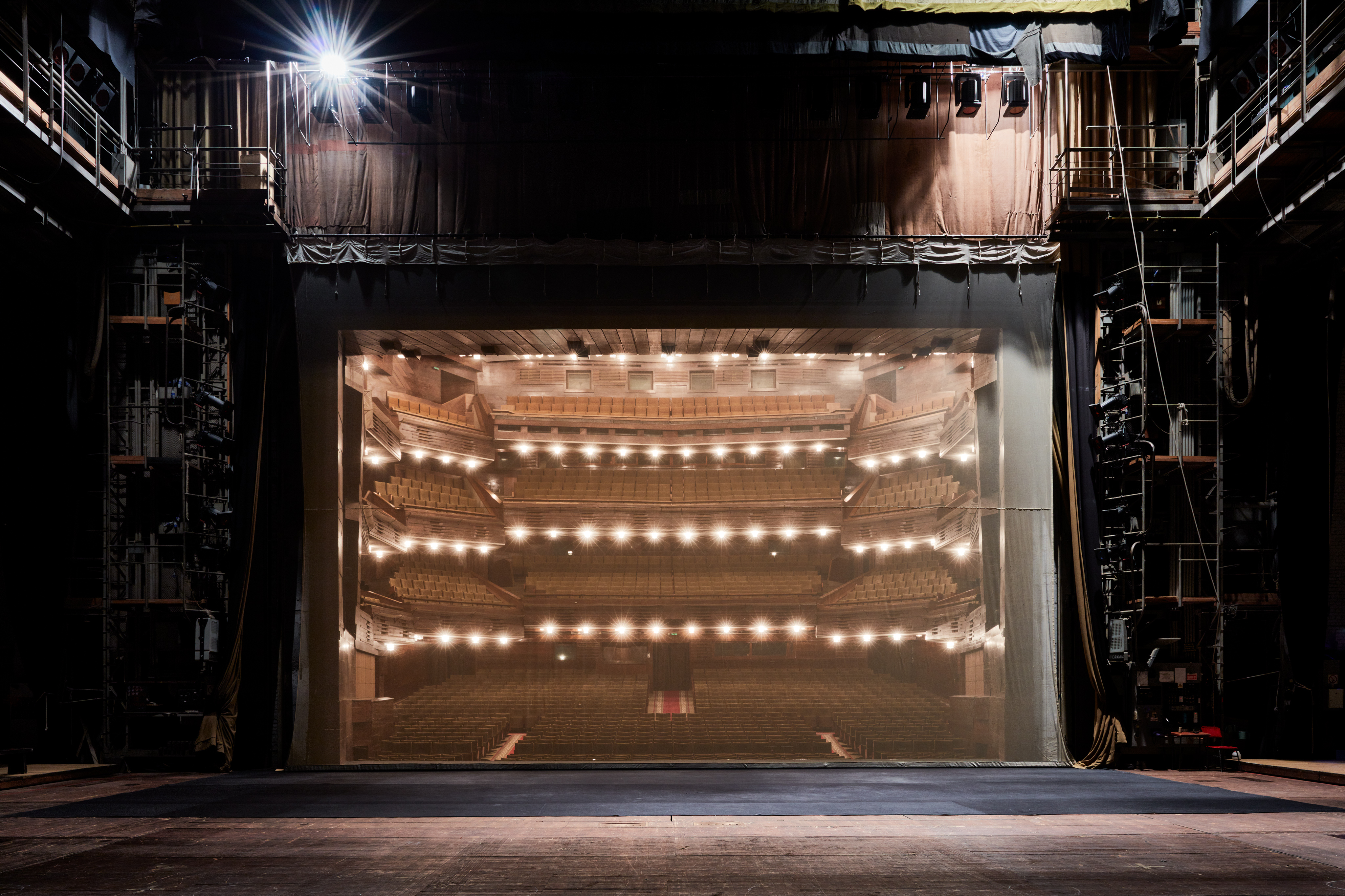 ТЕАТР
Кого играют актеры?
Онтология
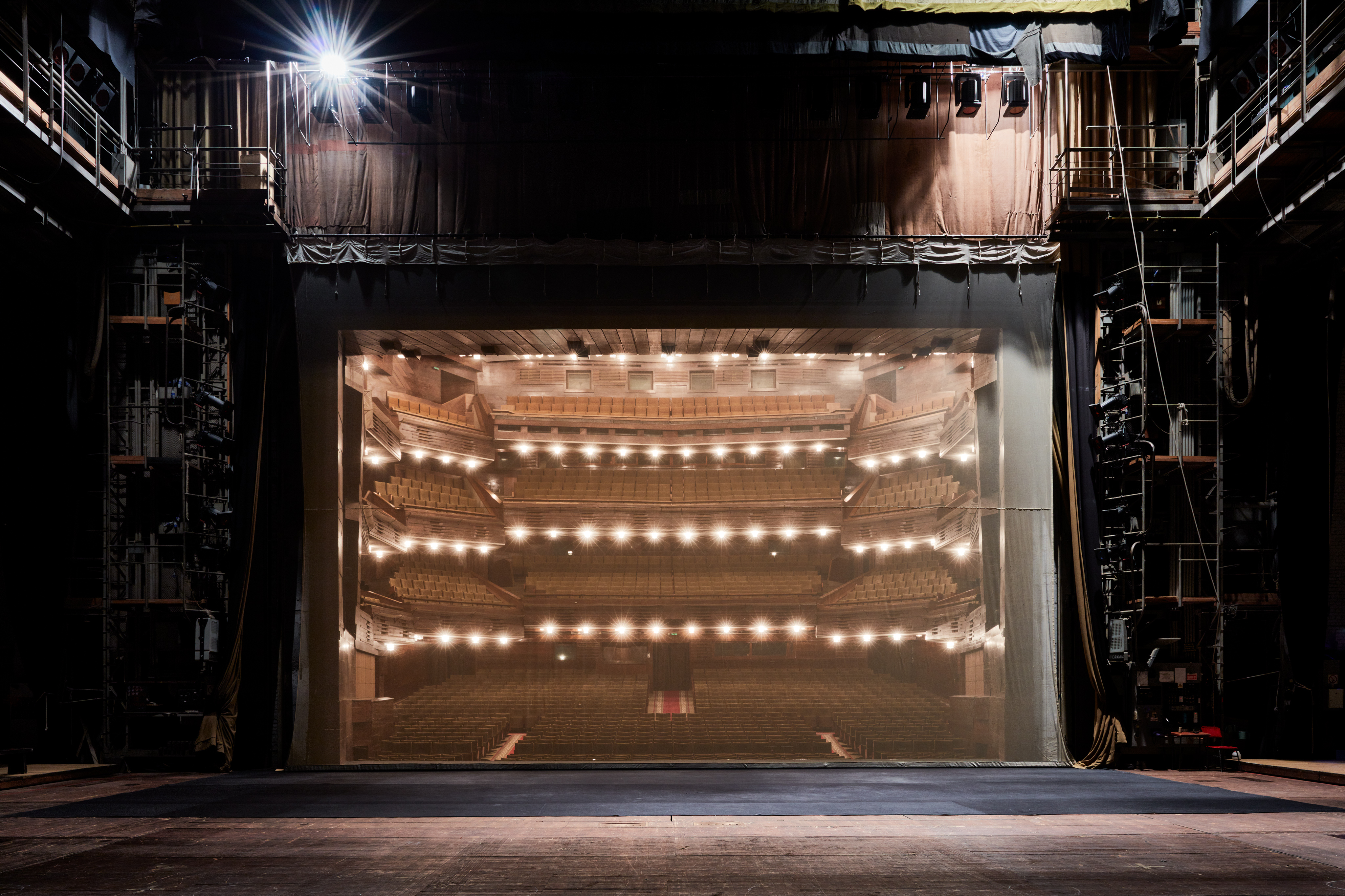 ТЕАТР
Этос
Онтология
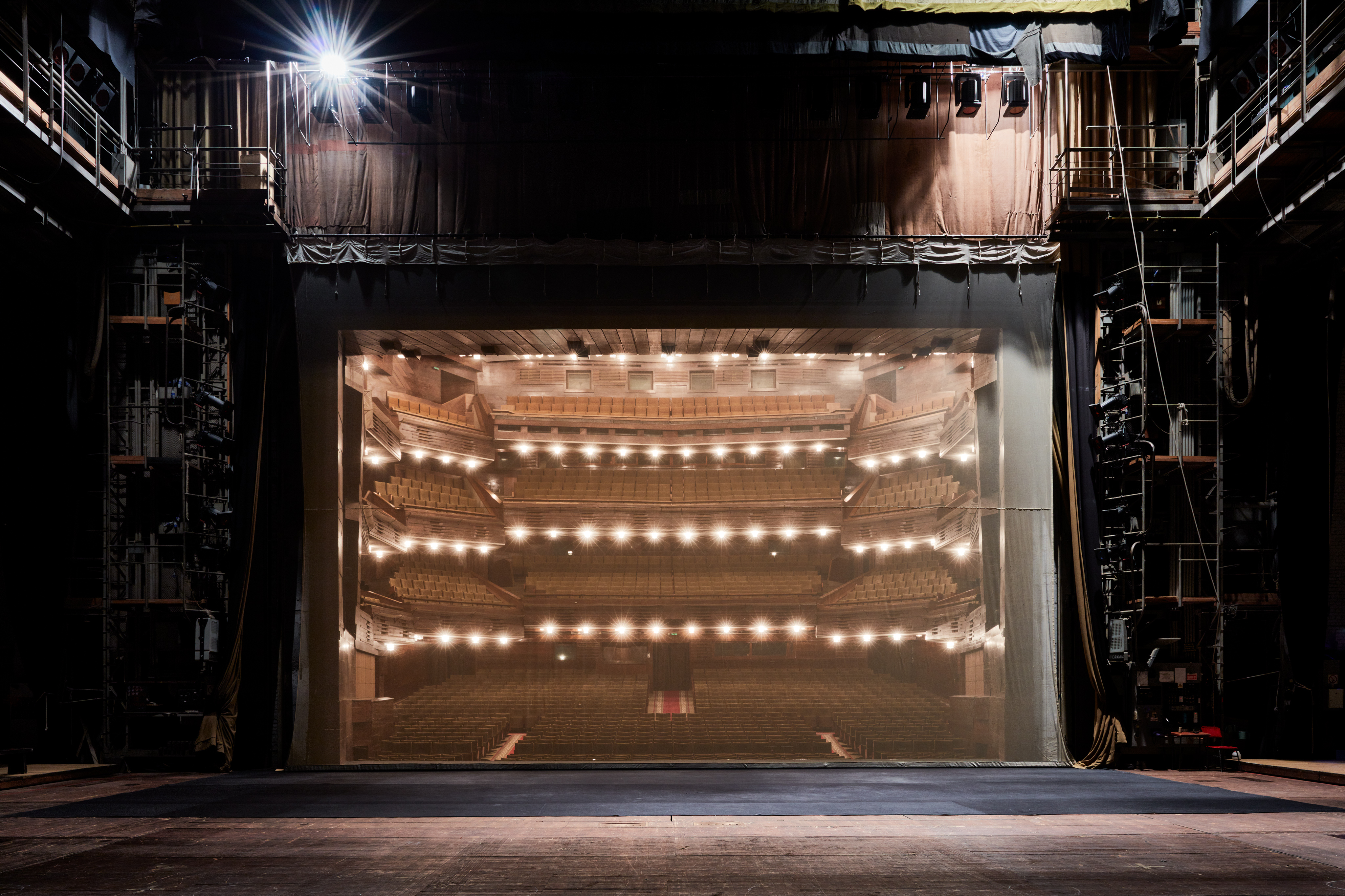 ТЕАТР
Просопопоэйя
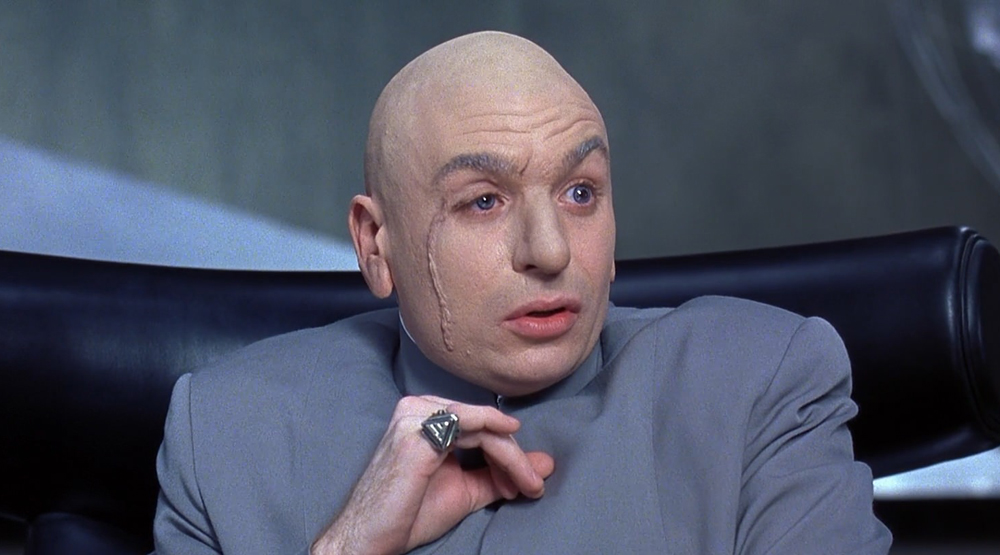 Онтология
Доктор Зло
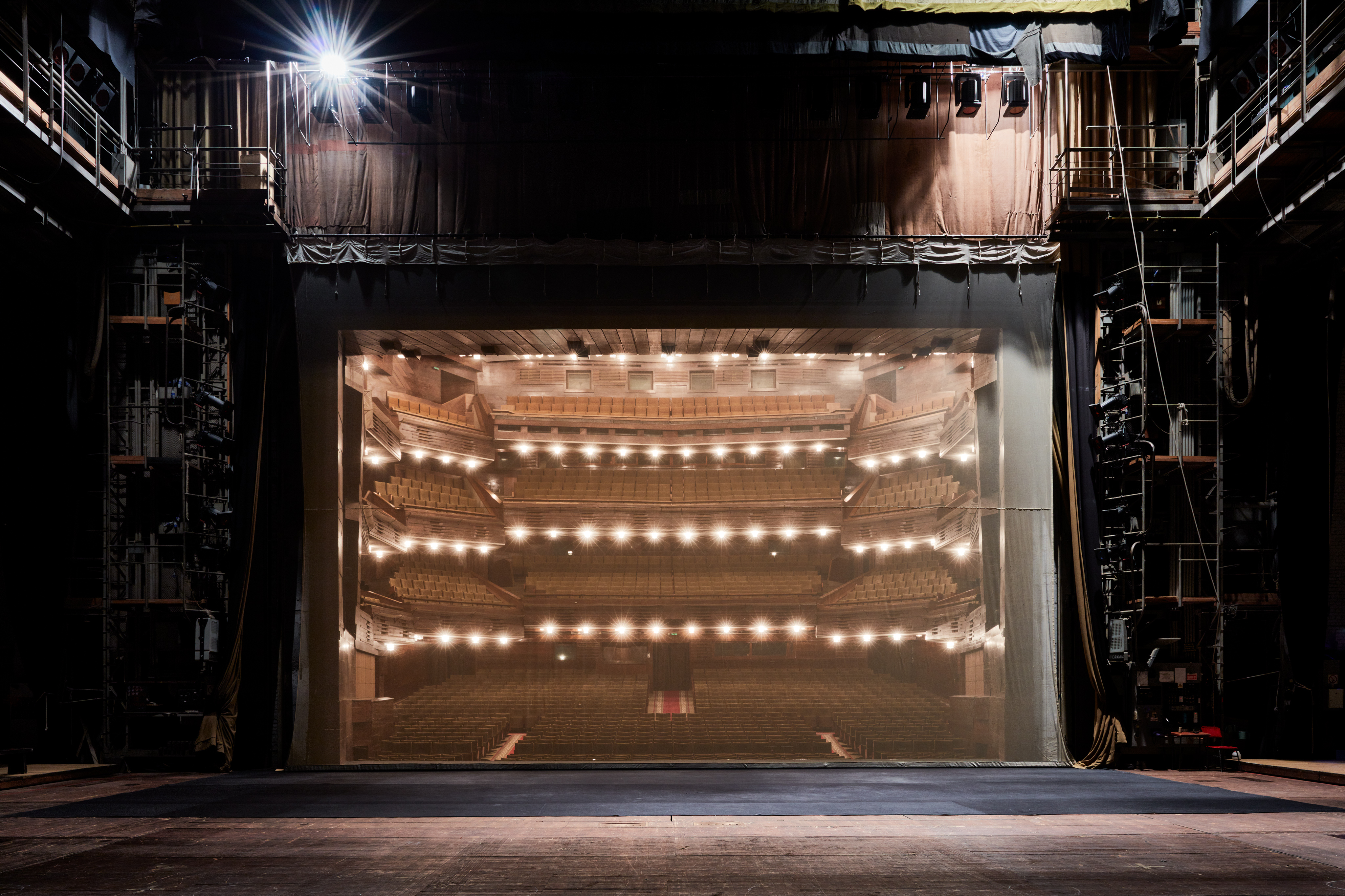 ТЕАТР
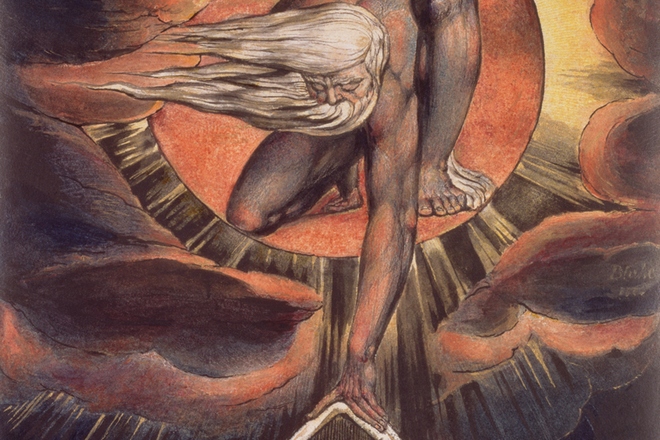 Онтология
Архетипы
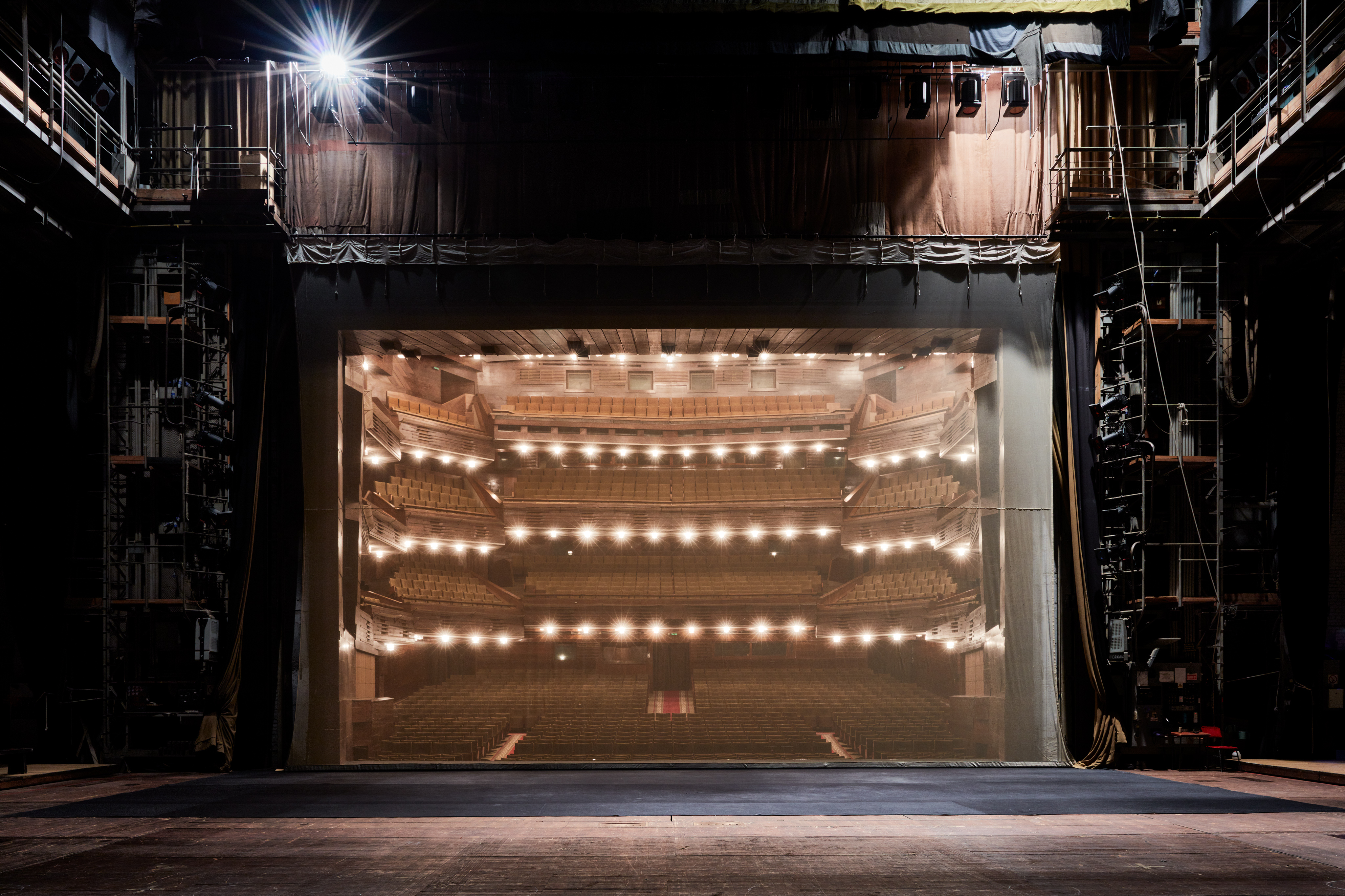 ТЕАТР
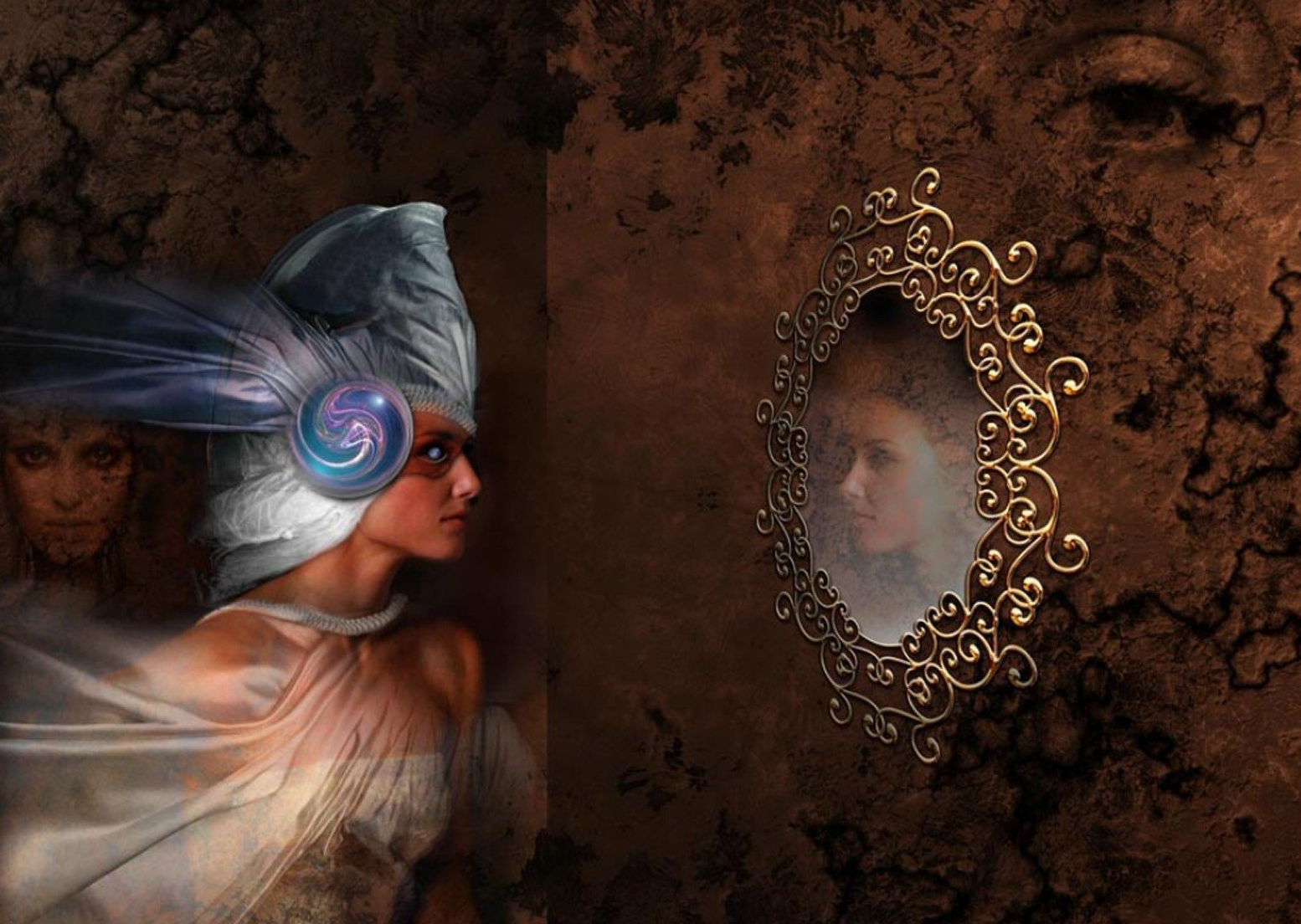 Онтология
Архетипы
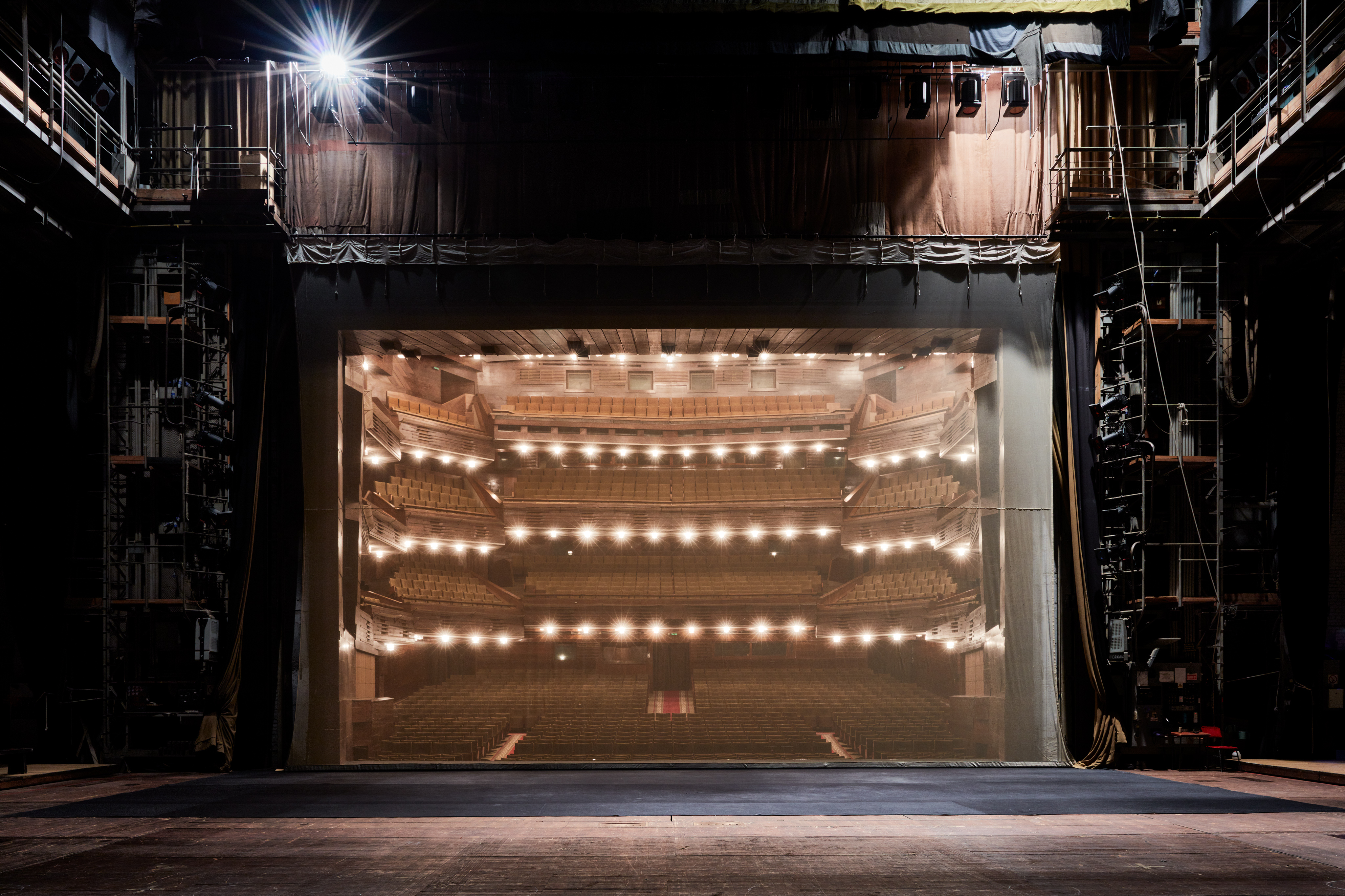 ТЕАТР
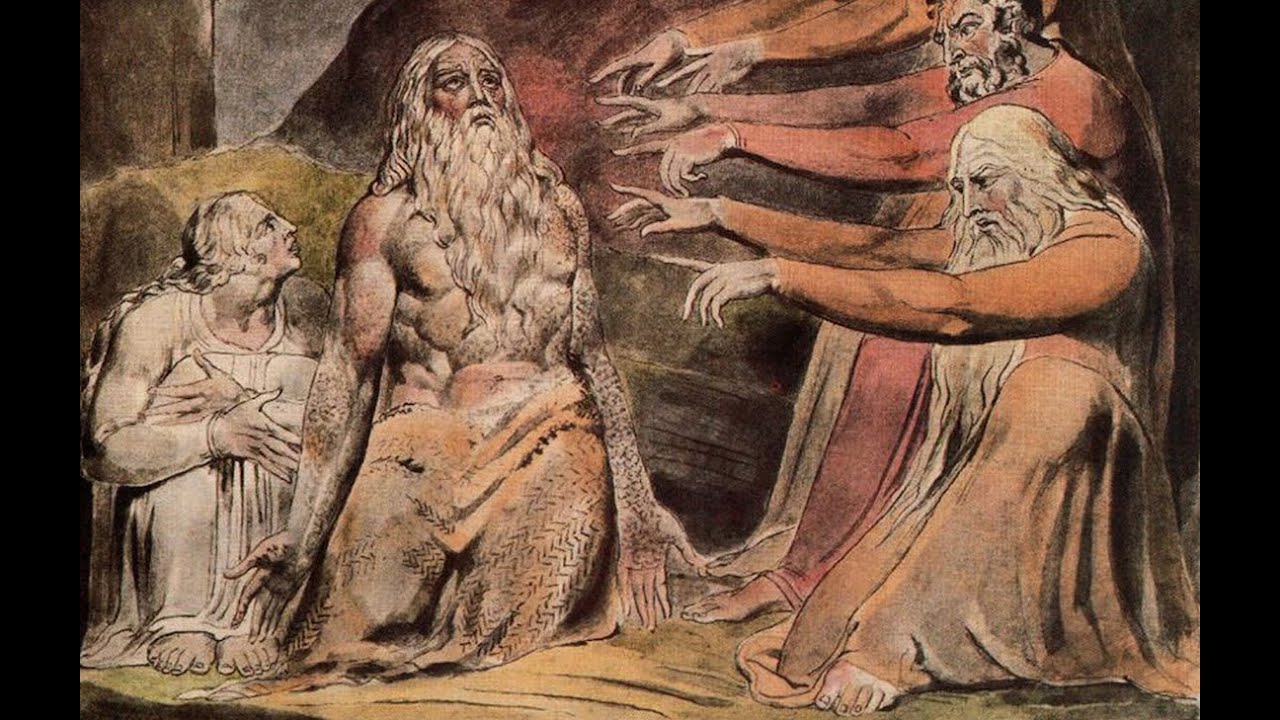 Онтология
Архетипы
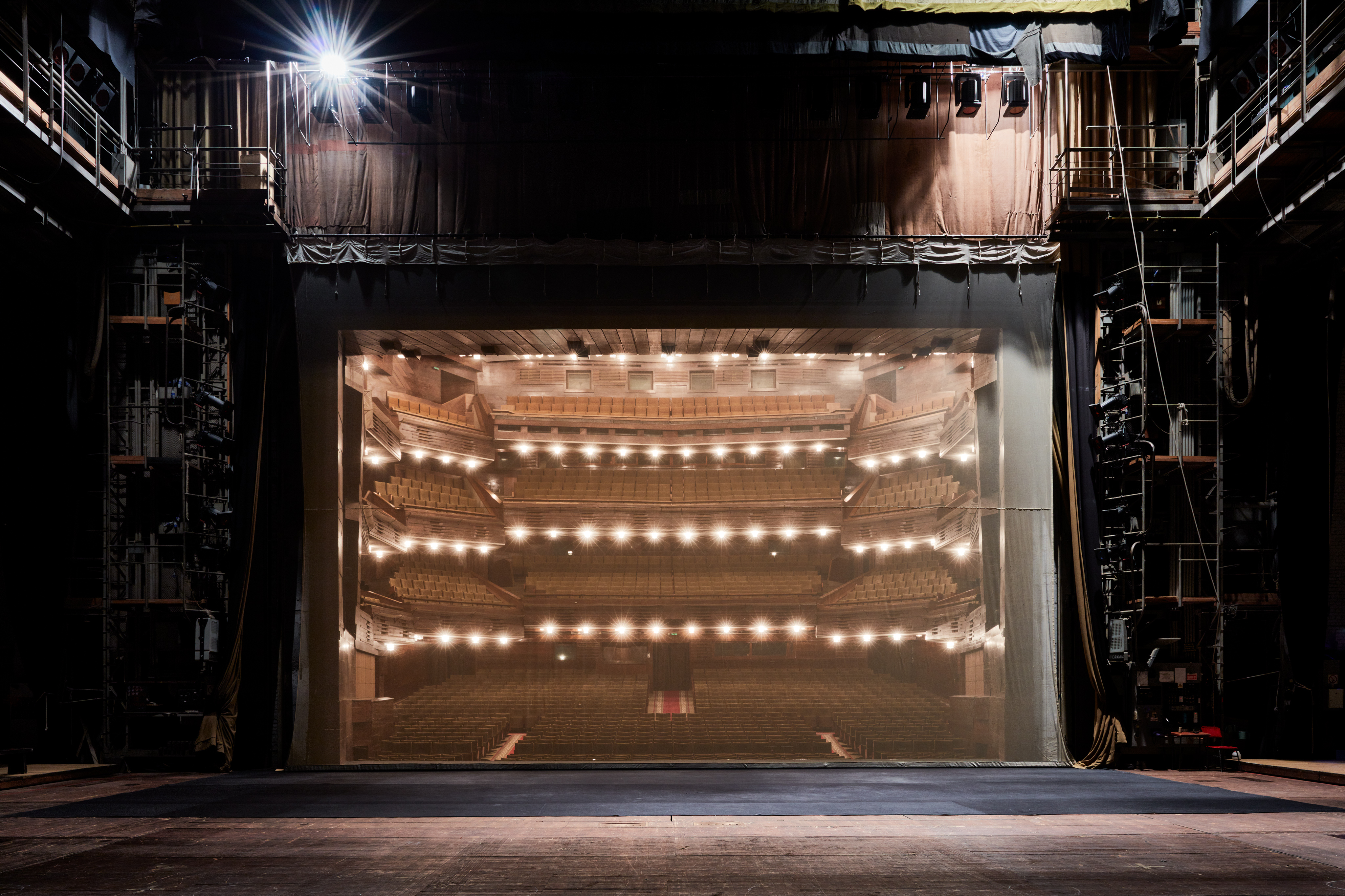 ТЕАТР
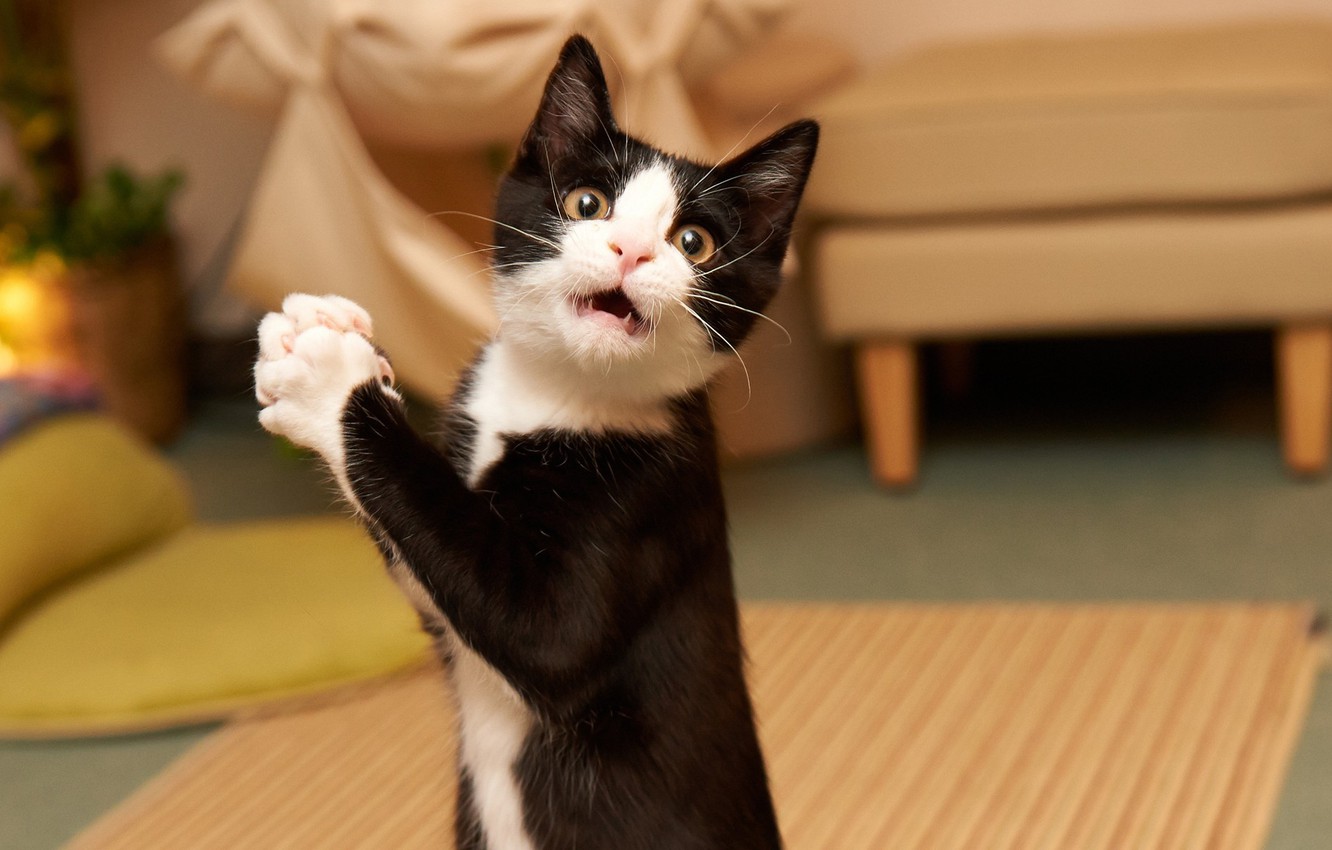 Онтология
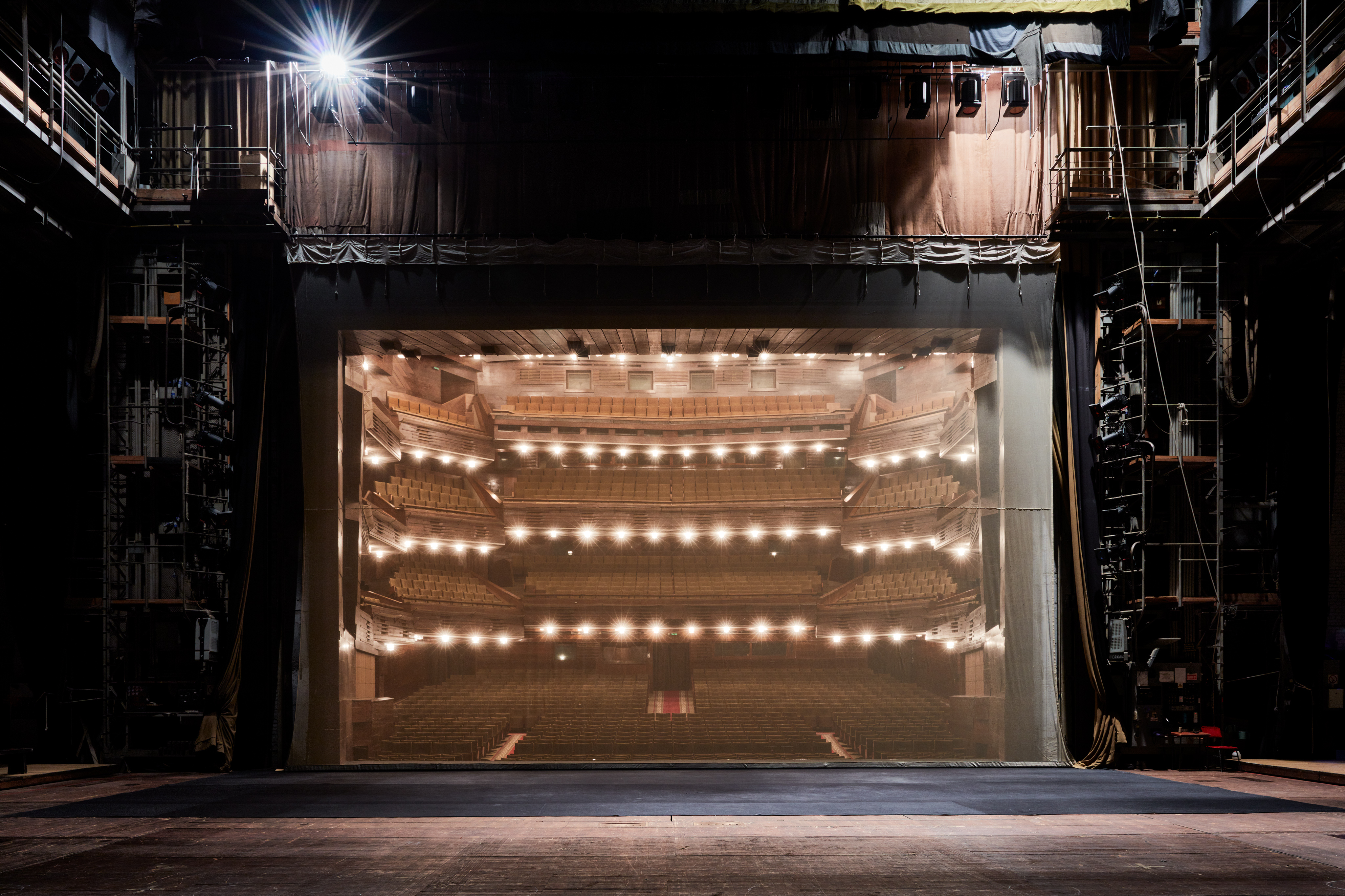 ТЕАТР
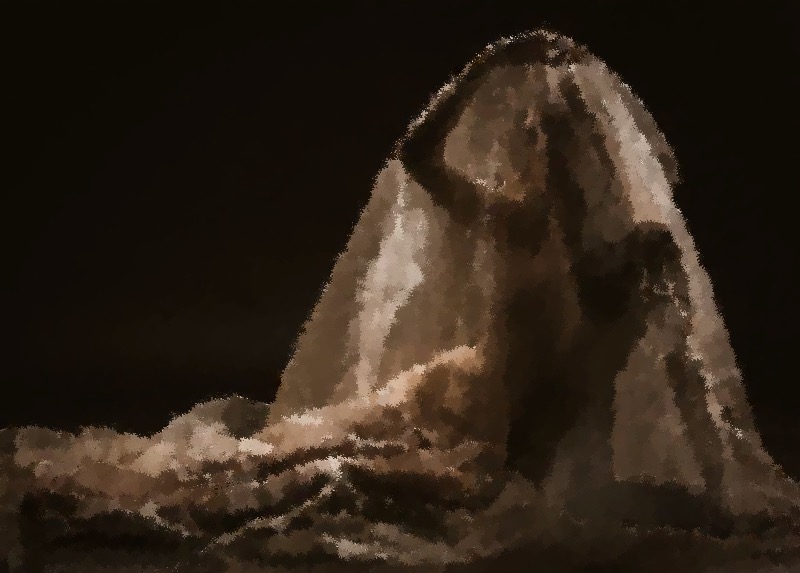 Онтология